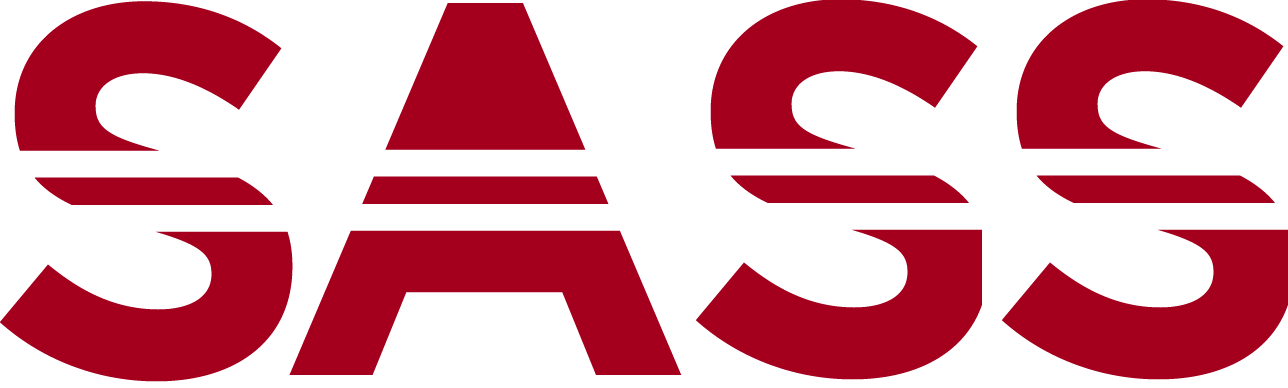 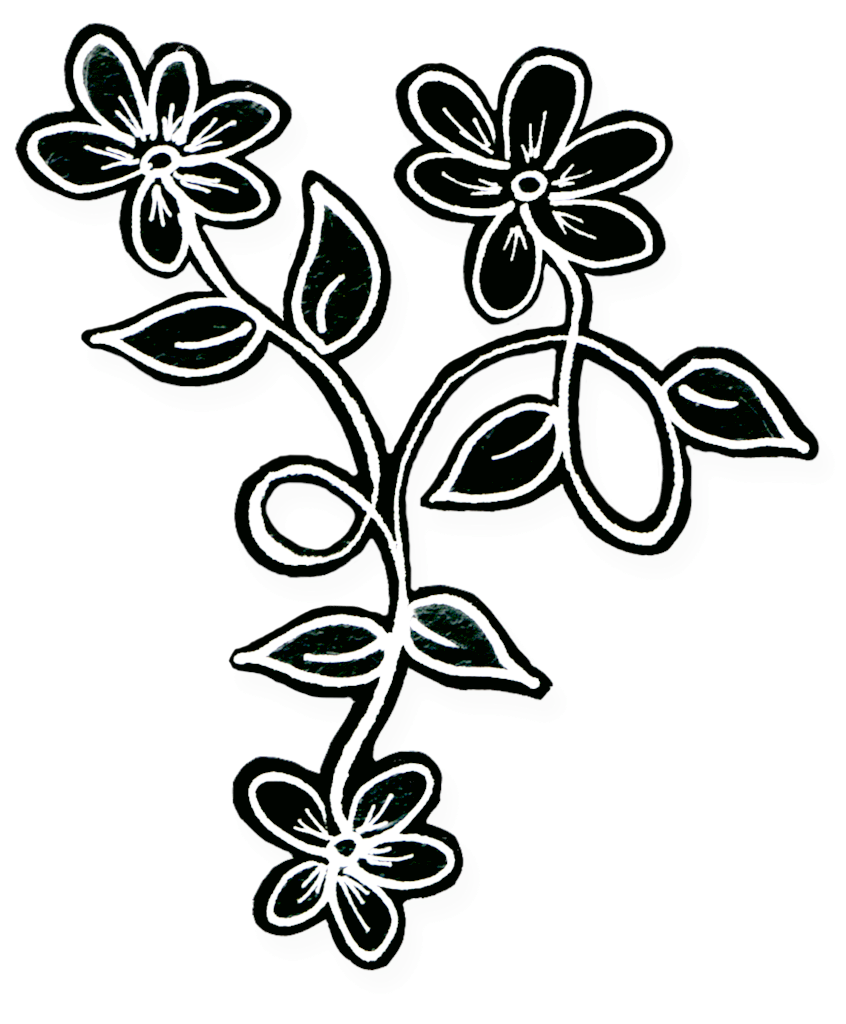 Wednesday, Nov 18th
12:30pm
3rd floor Kavli
Dave Bernstein
California Wildflowers